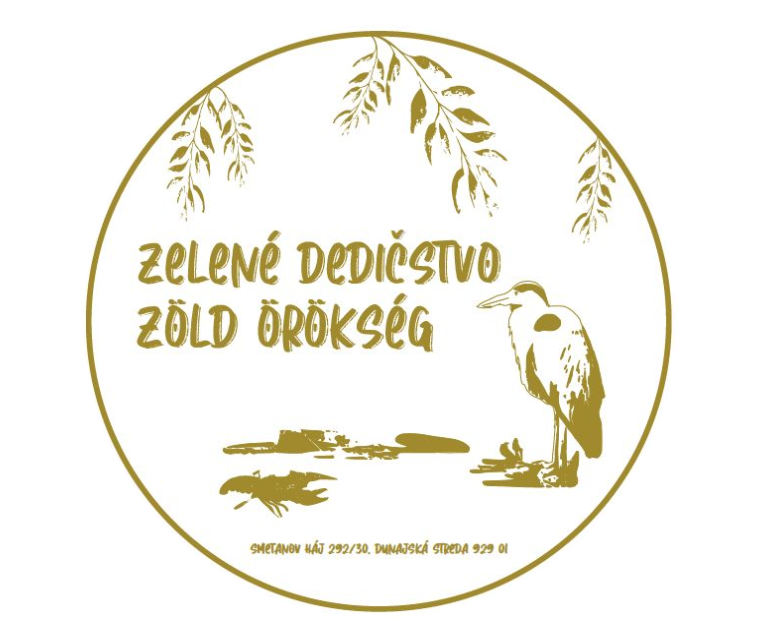 Ako sa zúčastniť našich aktivít?
Projekt: Všetci sme dobrí v niečom inom - Budovanie spolupráce
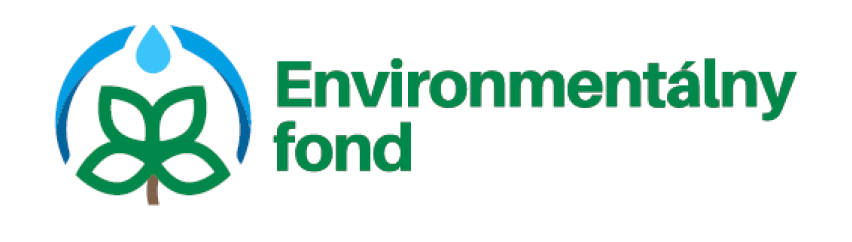 Podporil:
so sumou 43 206 Eur
KROK
#1
Prihláste sa
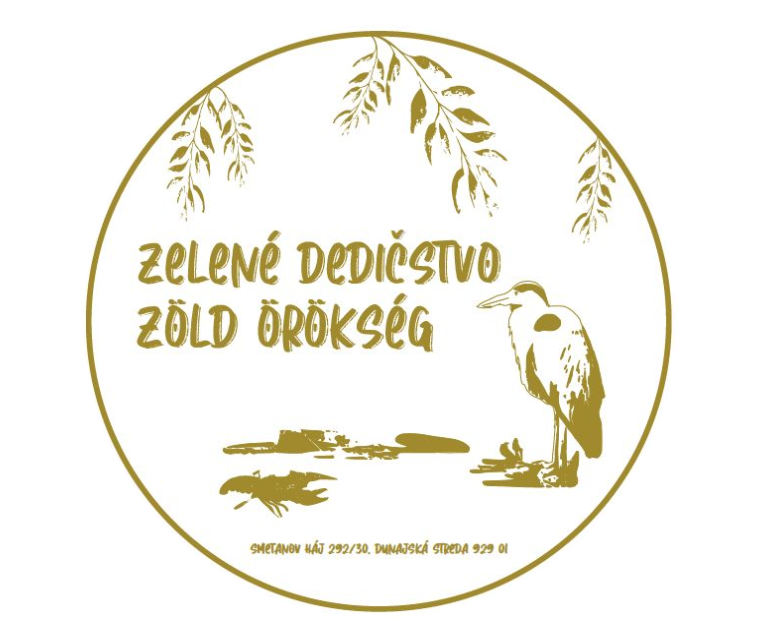 Ako sa zúčastniť našich aktivít?
Projekt: Všetci sme dobrí v niečom inom - Budovanie spolupráce
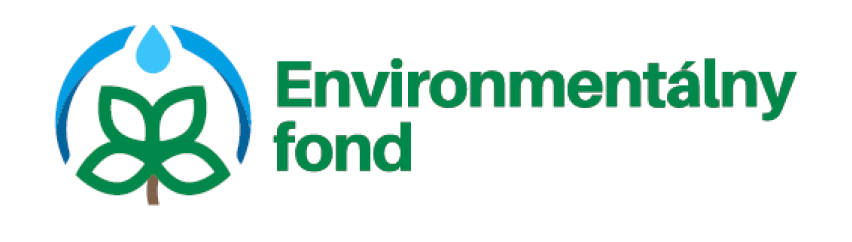 Podporil:
KROK
#1
Prihláste sa
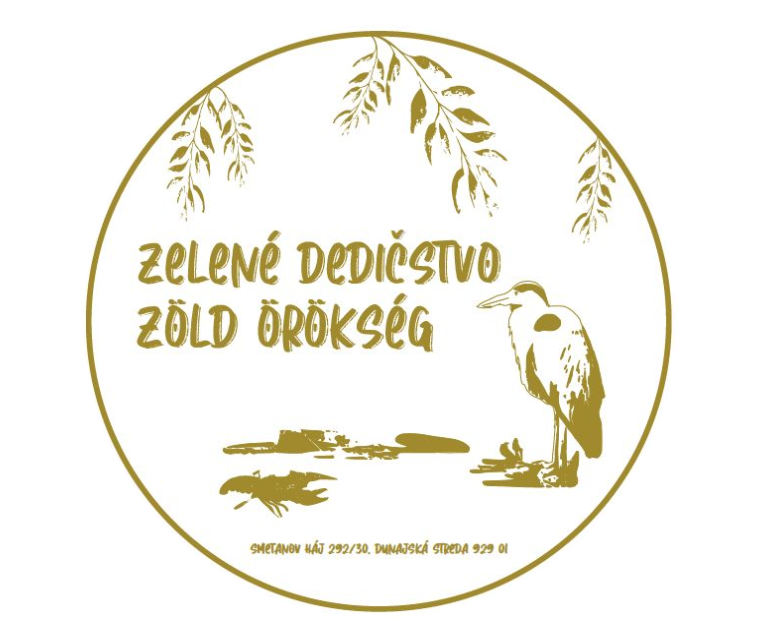 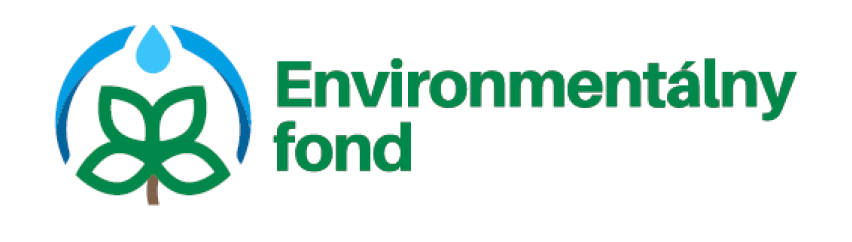 Podporil:
KROK
#2
Nájdite úlohu
na splnenie
#1
Prihláste sa
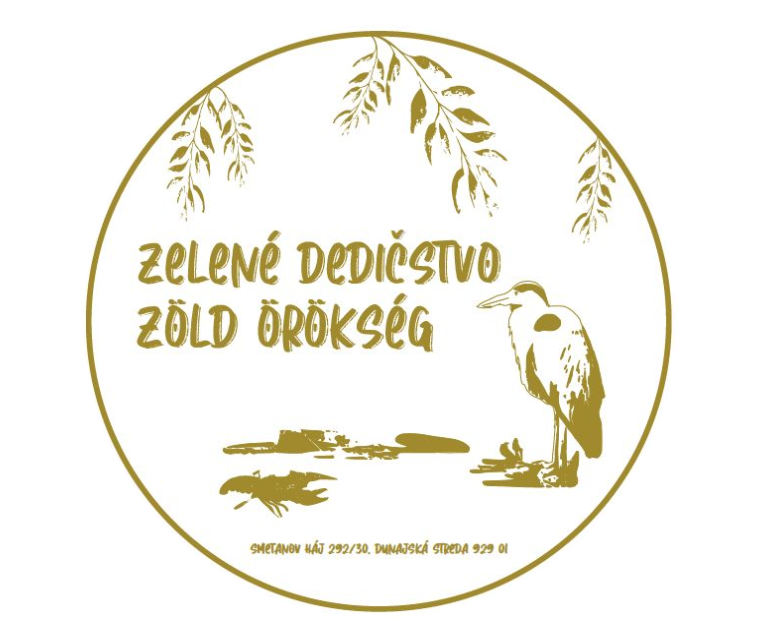 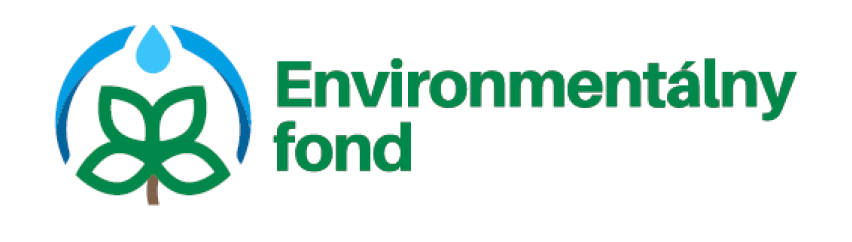 Podporil:
KROK
#3
Vyplňte úlohu
#2
Nájdite úlohu
na splnenie
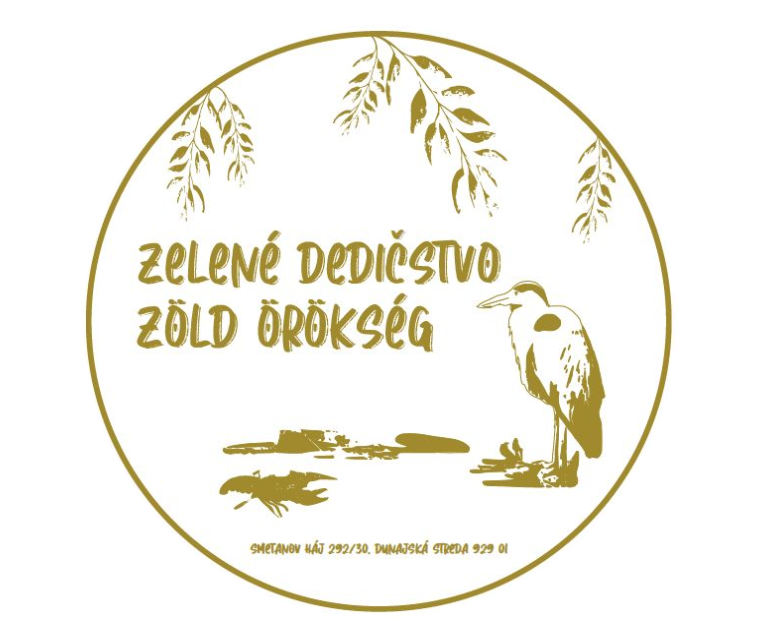 #1
Prihláste sa
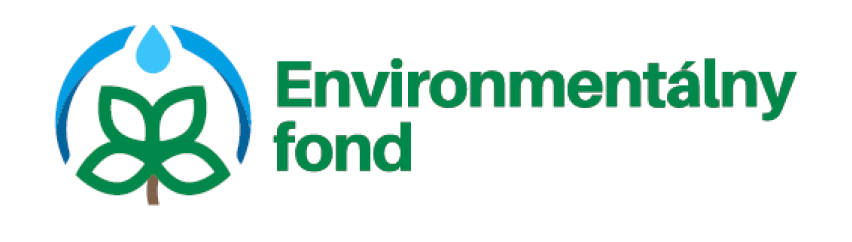 Podporil:
KROK
POZOR!
#3
Status úloh sa aktualizuje každých 5 minút.
Vyplňte úlohu
#2
Nájdite úlohu
na splnenie
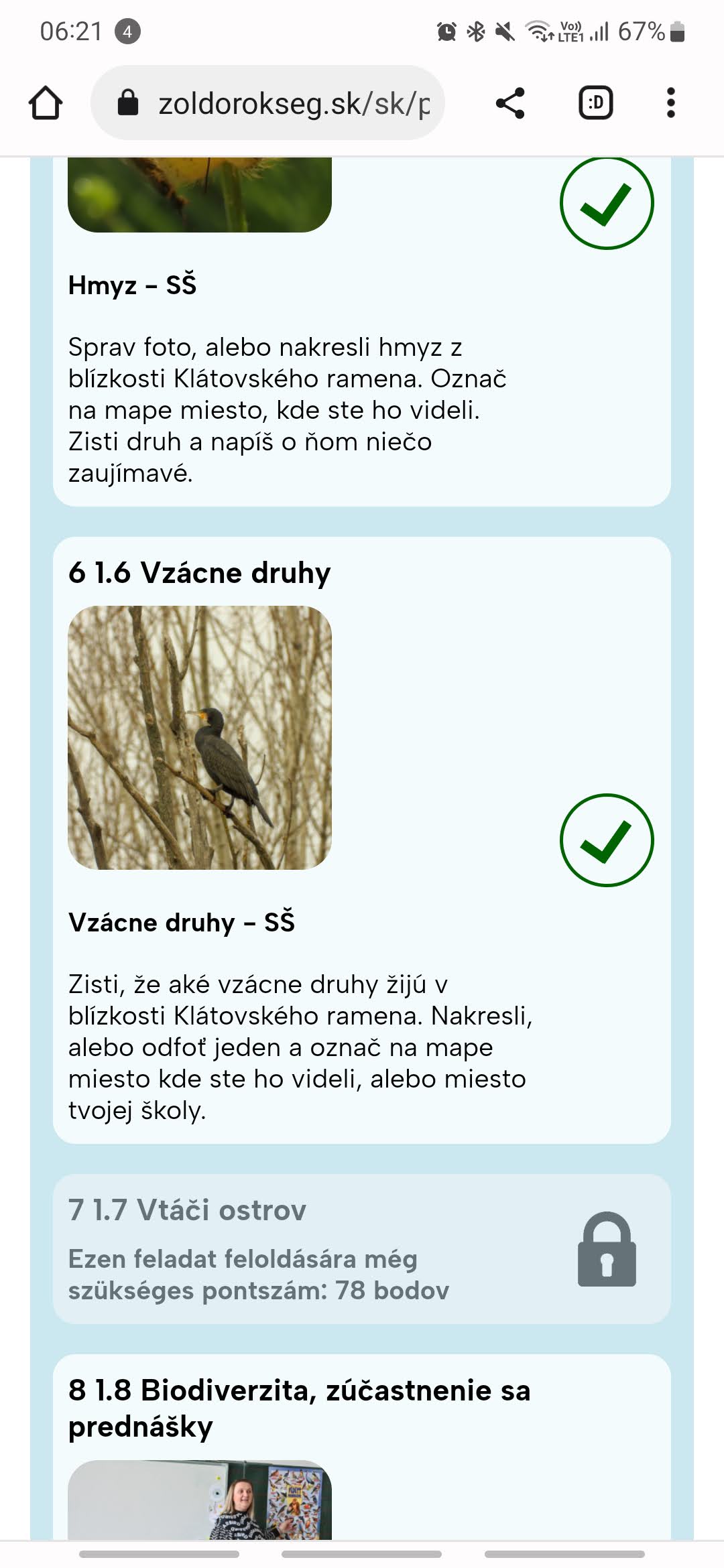 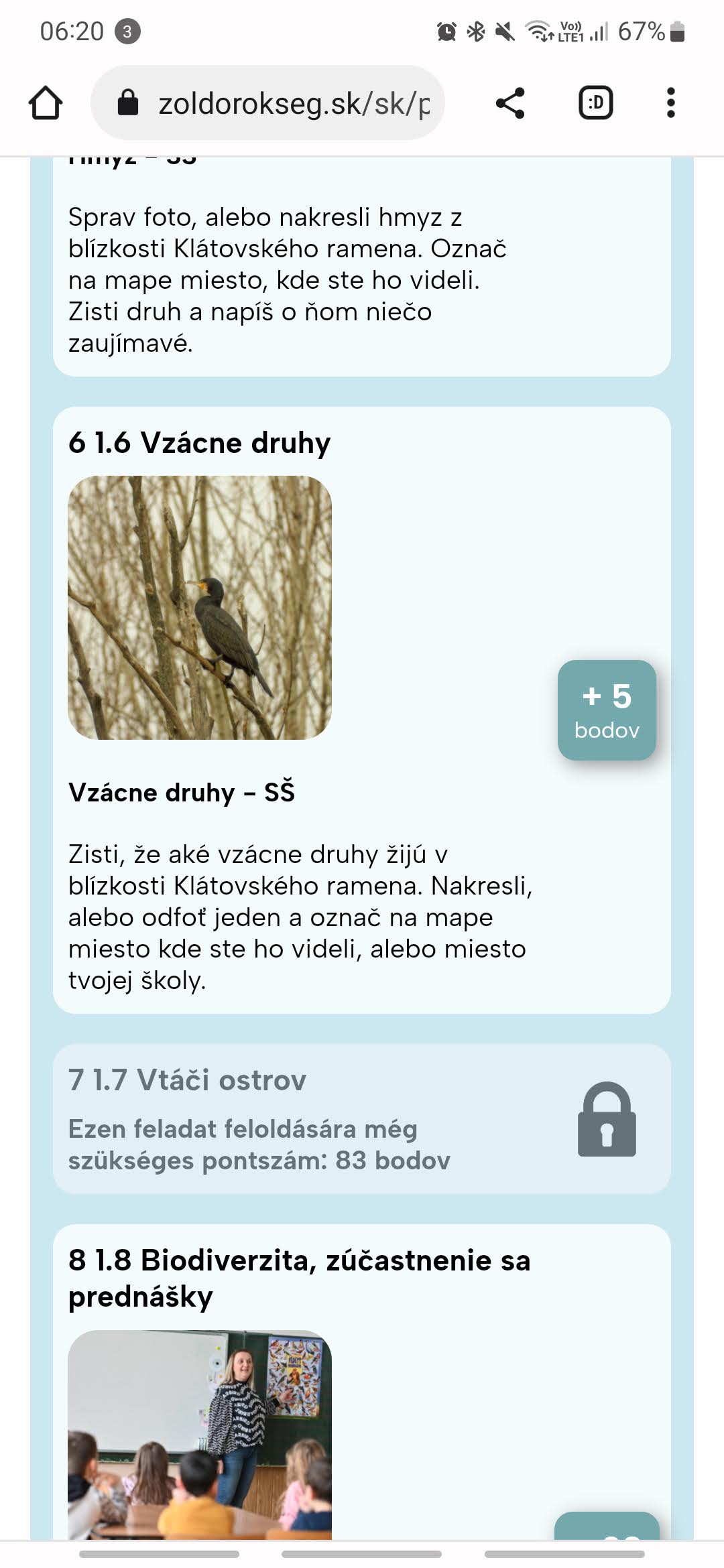 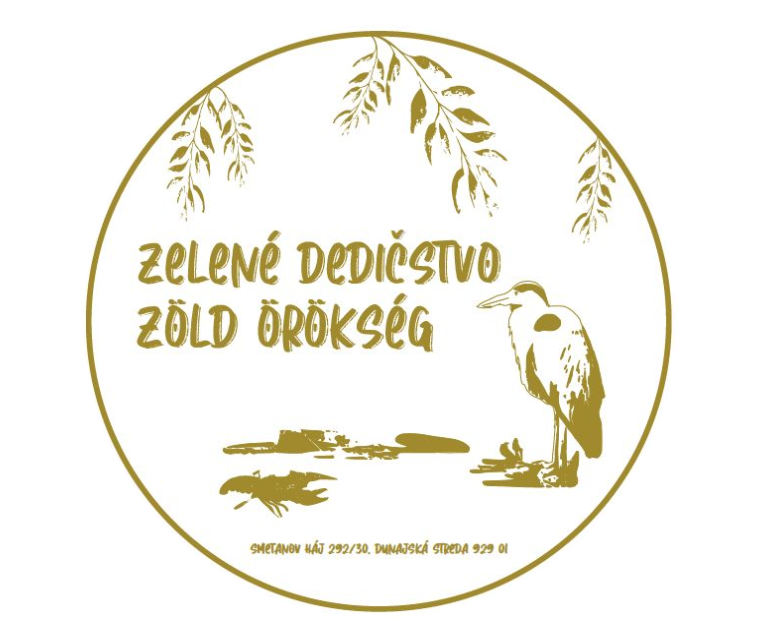 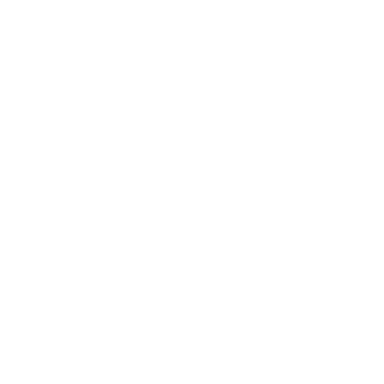 #1
Prihláste sa
5 min
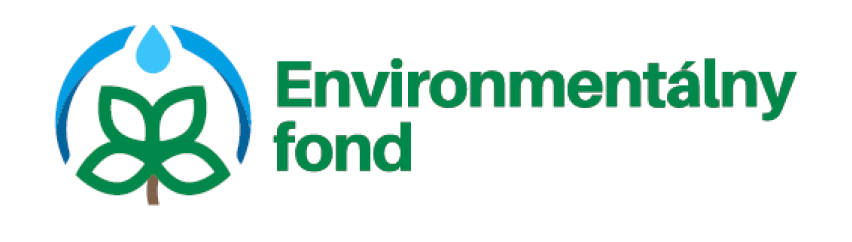 Podporil:
KROK
#4
Získajte body
a odomknite ďalšie úlohy
#3
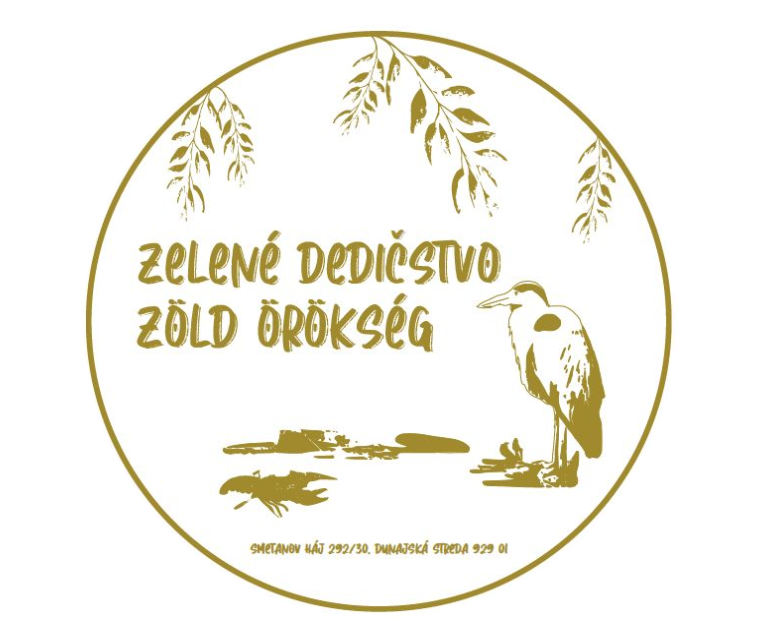 Vyplňte úlohu
#2
Nájdite úlohu
na splnenie
#1
Prihláste sa
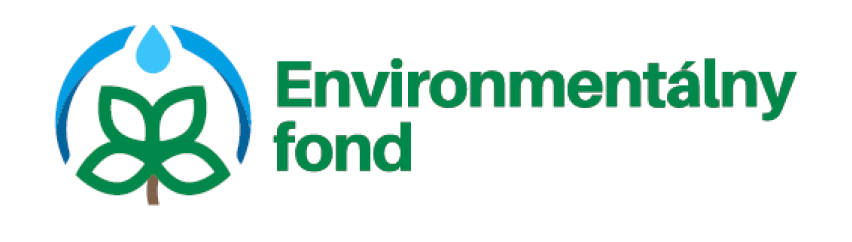 Podporil:
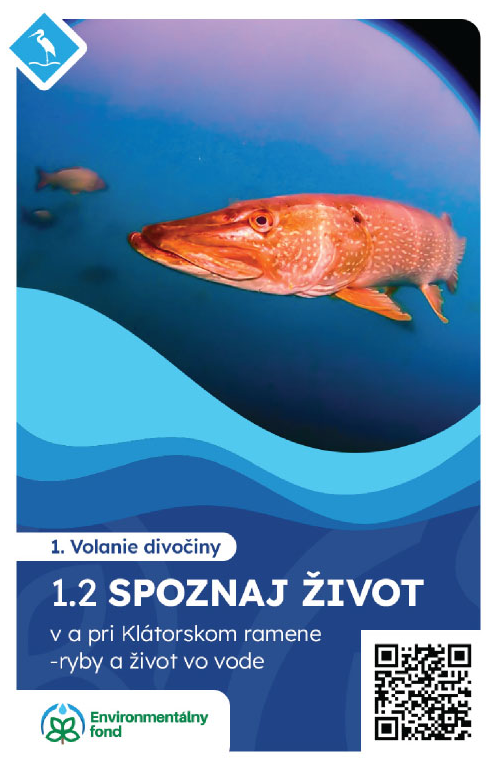 KROK
Na čo slúžia karty?
#4
Získajte body
a odomknite ďalšie úlohy
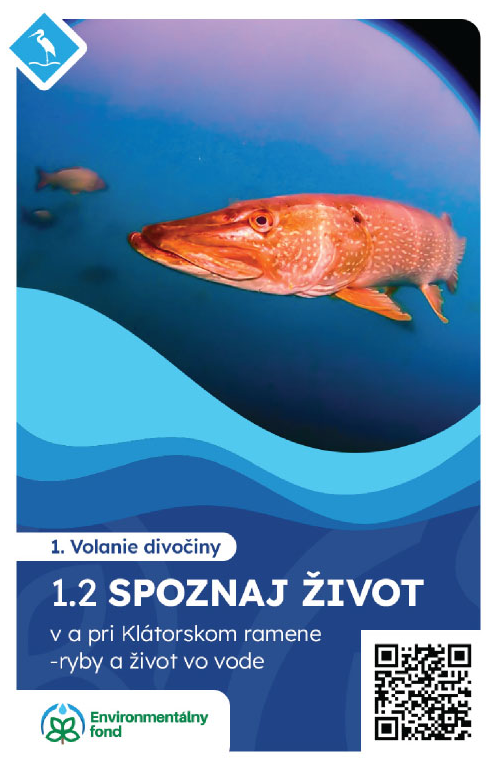 #3
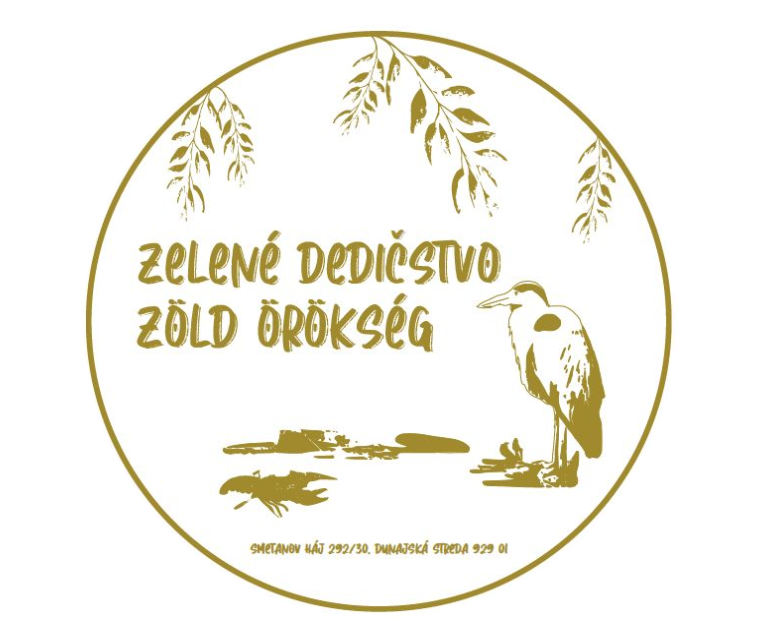 Vyplňte úlohu
#2
Nájdite úlohu
na splnenie
#1
Prihláste sa
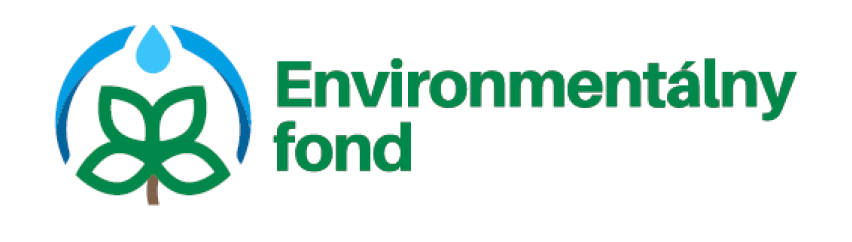 Podporil:
KROK
Na čo slúžia karty?
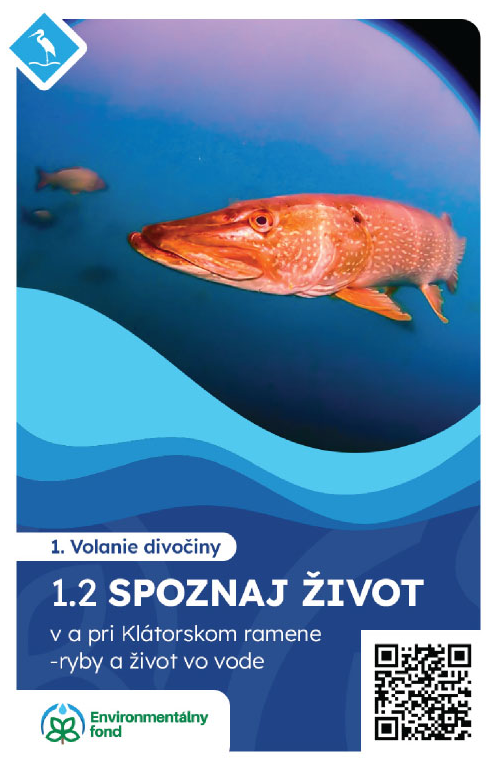 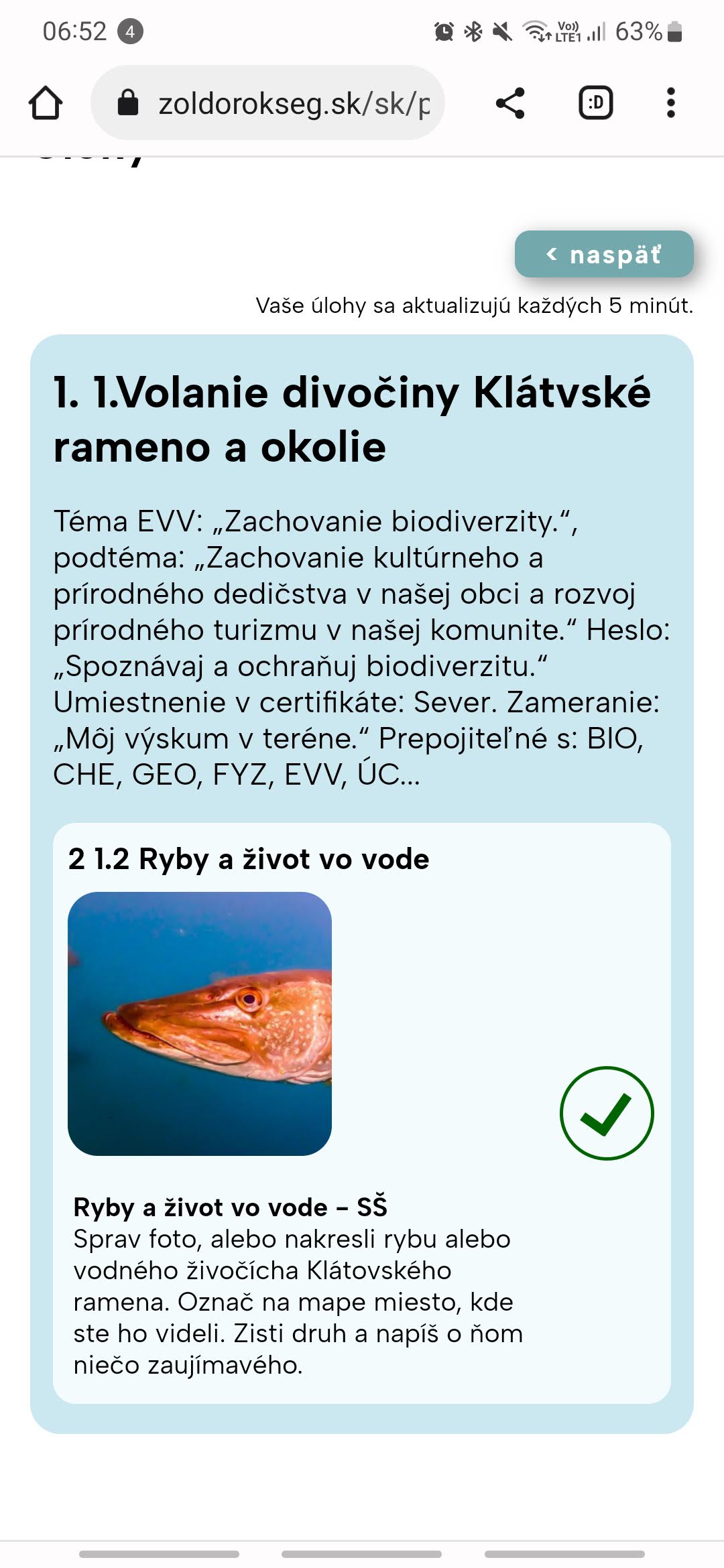 #4
Získajte body
a odomknite ďalšie úlohy
#3
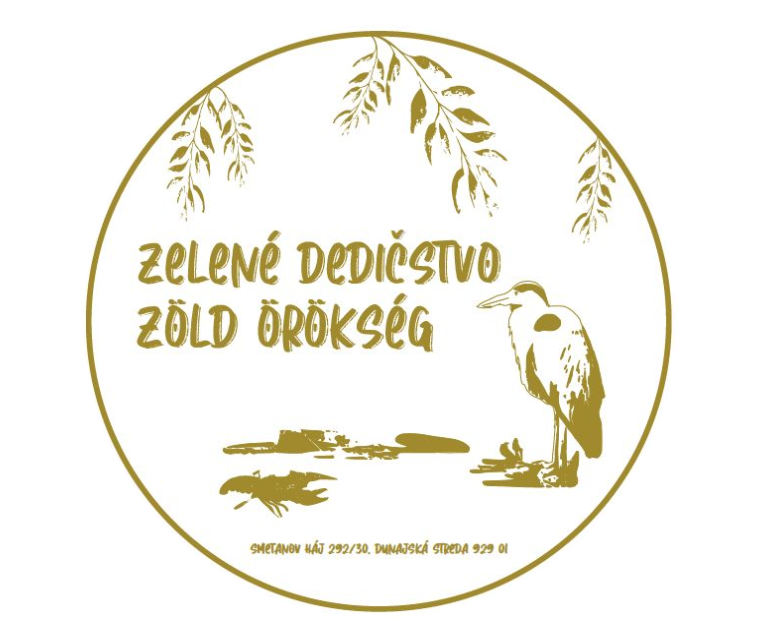 Vyplňte úlohu
#2
Nájdite úlohu
na splnenie
#1
Prihláste sa
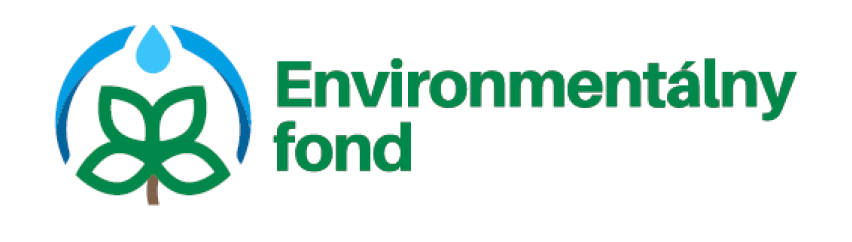 Podporil:
KROK
Aké sú typy úloh a výziev?
Na čo slúžia karty?
#4
Získajte body
a odomknite ďalšie úlohy
#3
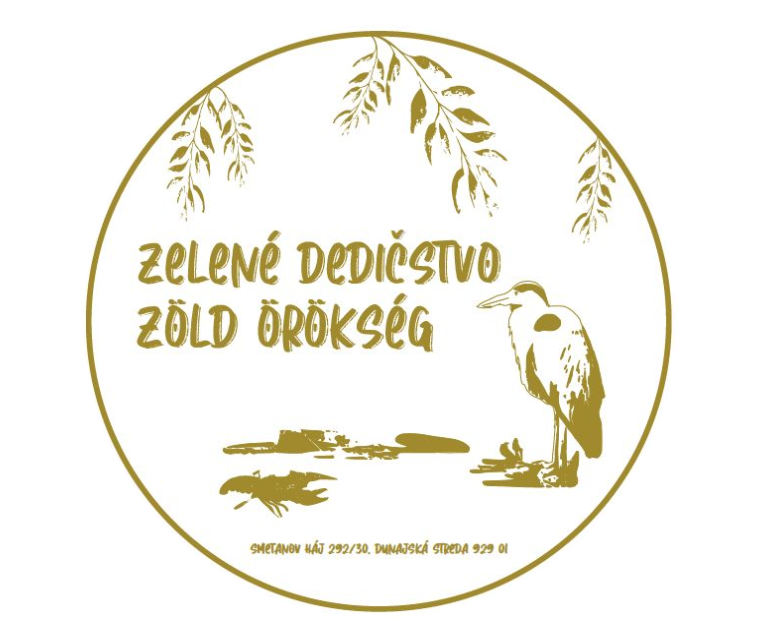 Vyplňte úlohu
#2
Nájdite úlohu
na splnenie
#1
Prihláste sa
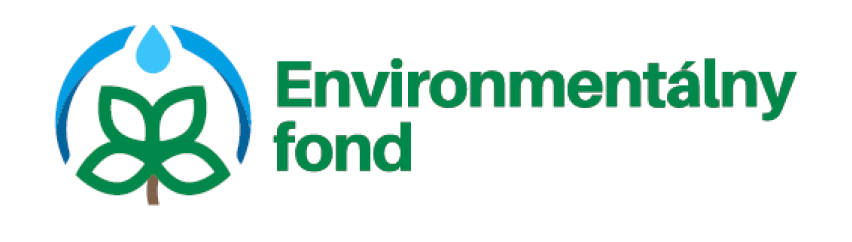 Podporil:
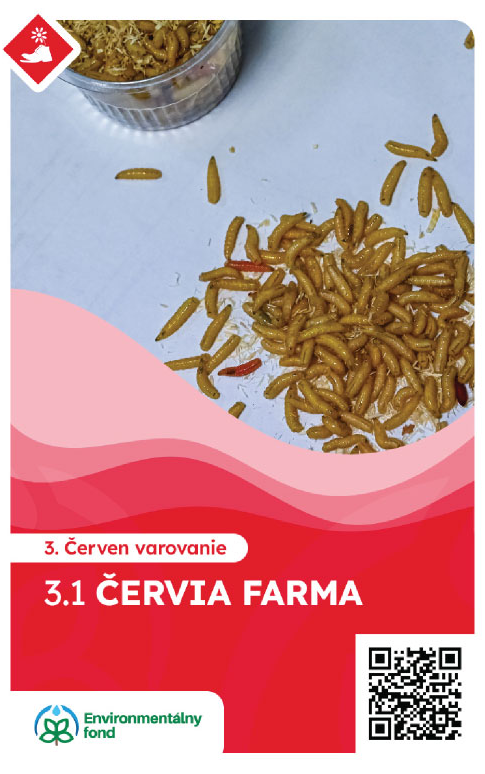 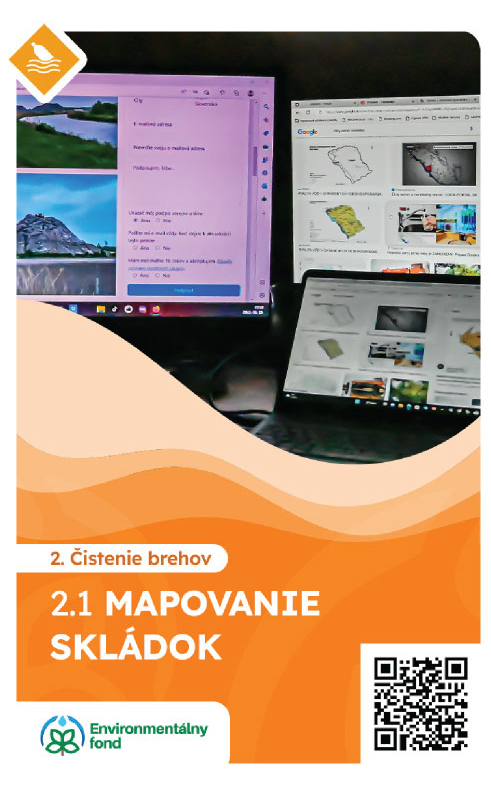 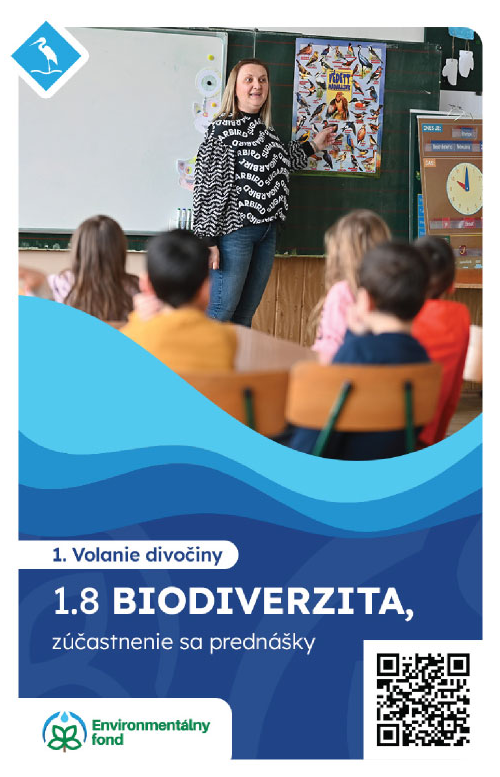 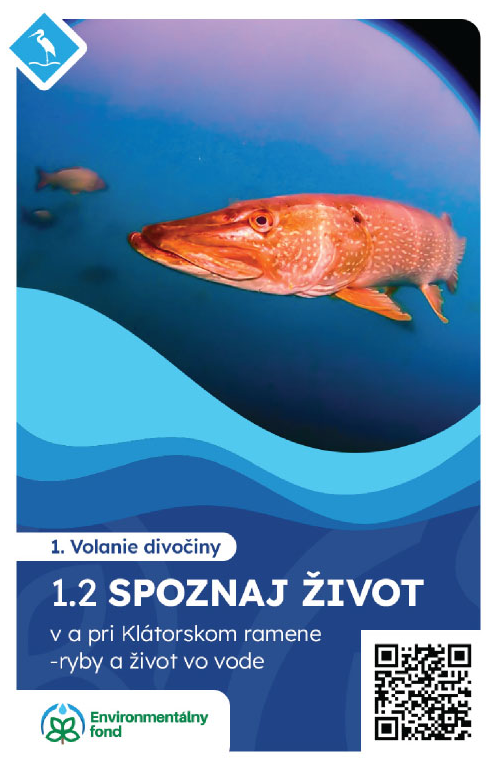 KROK
Aké sú typy úloh a výziev?
#4
Získajte body
a odomknite ďalšie úlohy
Raz splniteľné
#3
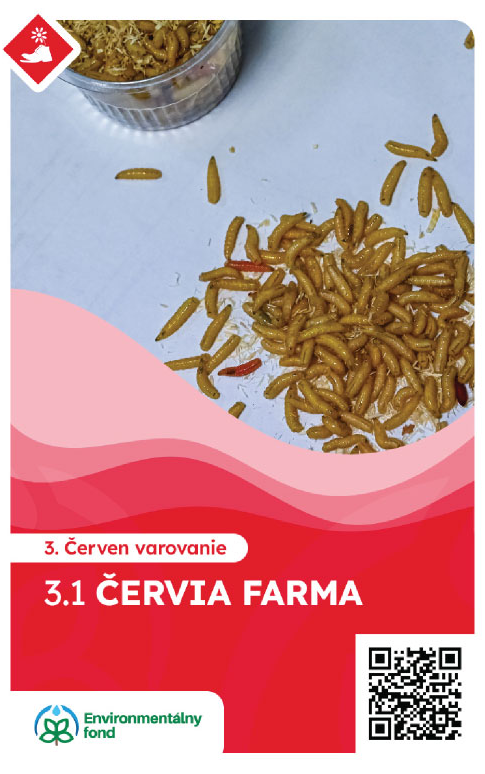 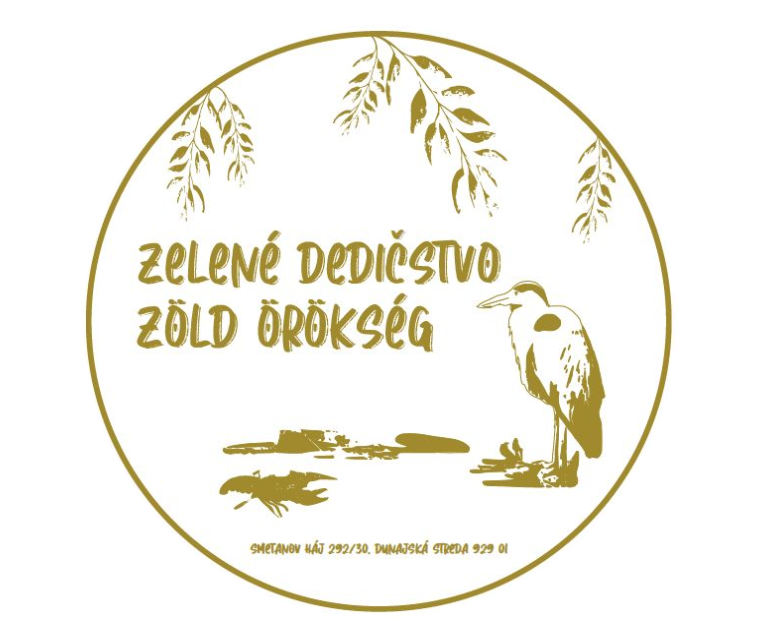 Vyplňte úlohu
#2
Nájdite úlohu
na splnenie
#1
Prihláste sa
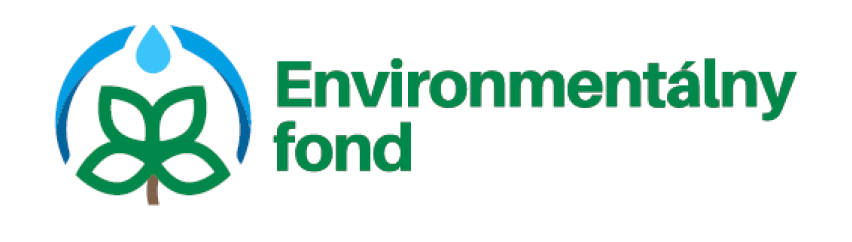 Podporil:
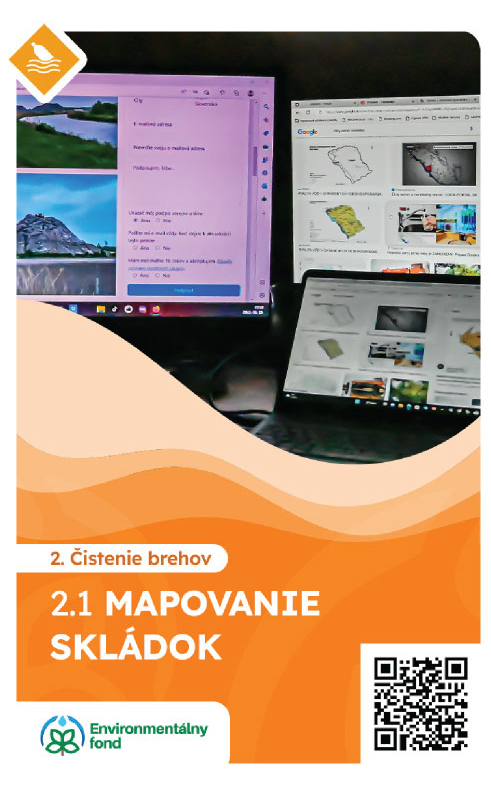 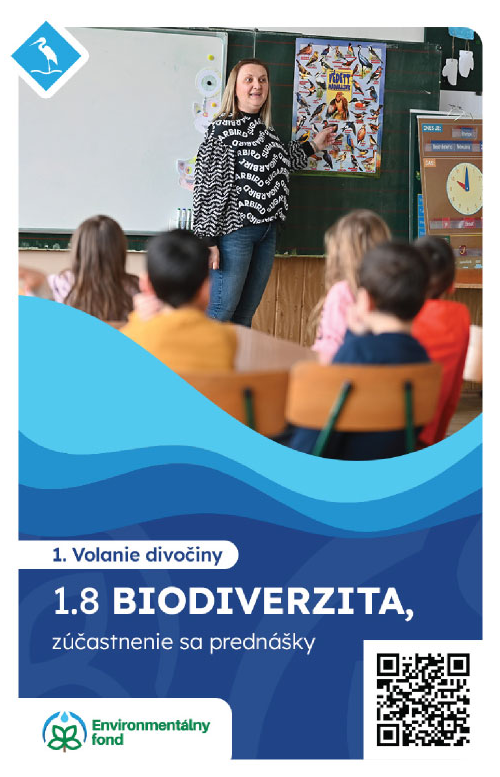 KROK
Aké sú typy úloh a výziev?
#4
Získajte body
a odomknite ďalšie úlohy
Viac krát vykonateľné
Raz splniteľné
#3
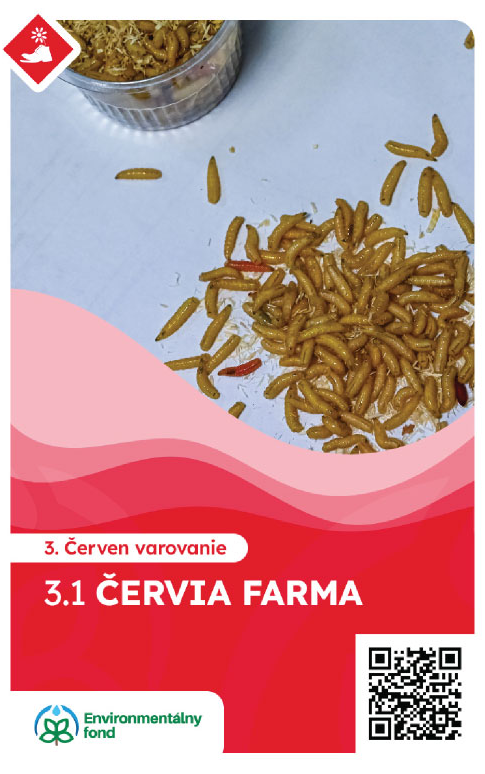 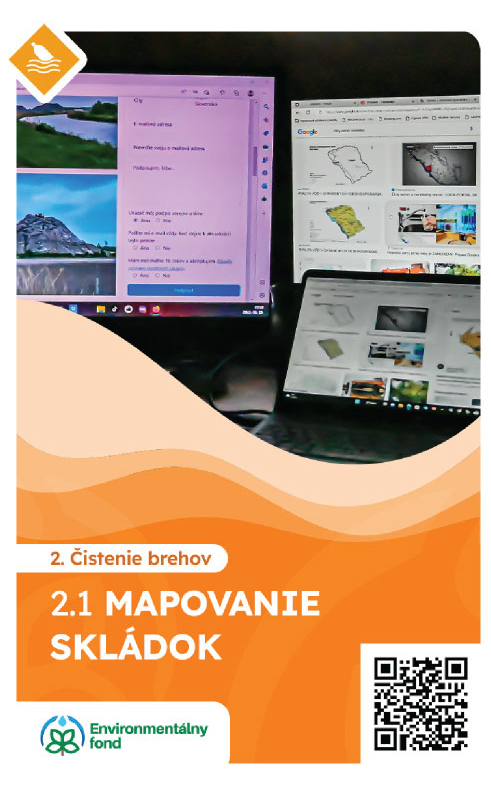 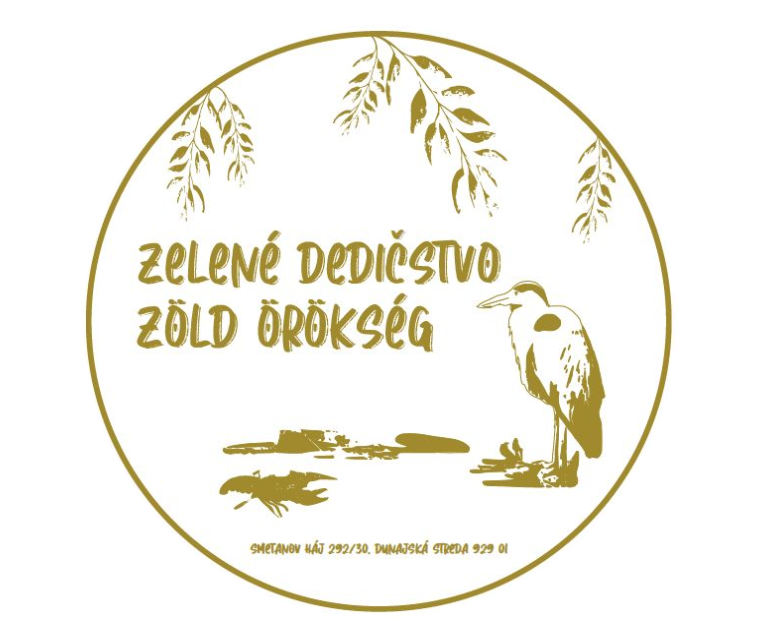 Vyplňte úlohu
#2
Nájdite úlohu
na splnenie
#1
Prihláste sa
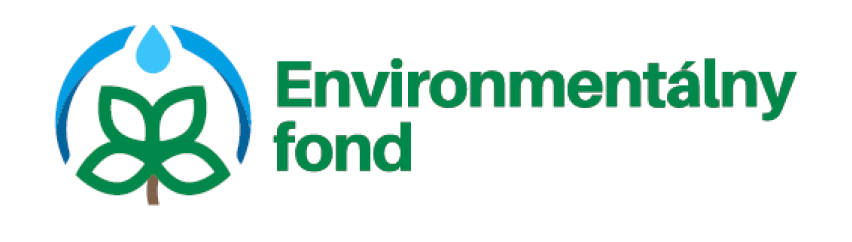 Podporil:
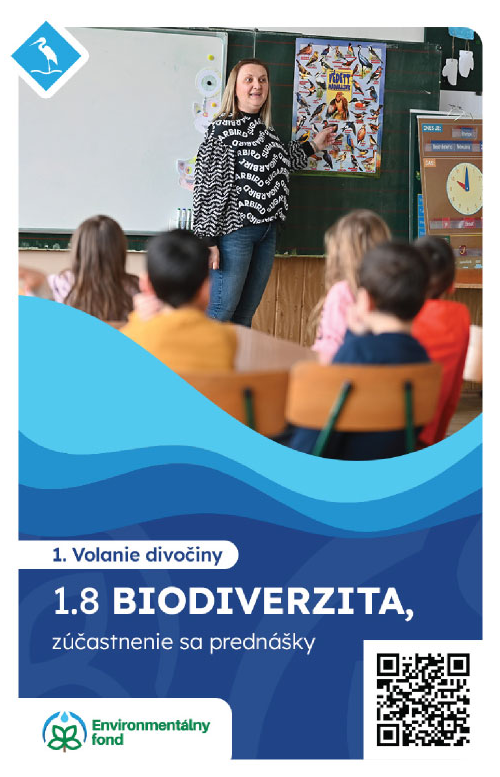 KROK
Aké sú typy úloh a výziev?
#4
Získajte body
a odomknite ďalšie úlohy
Odomknuté v špecifických časoch
Viac krát vykonateľné
Raz splniteľné
#3
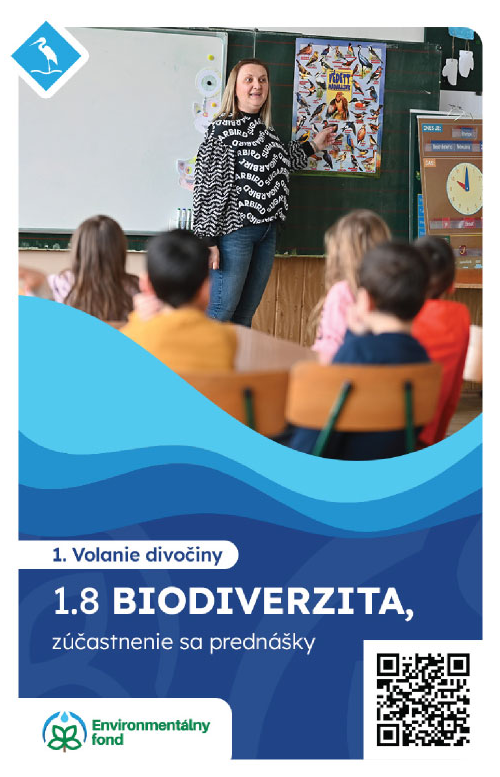 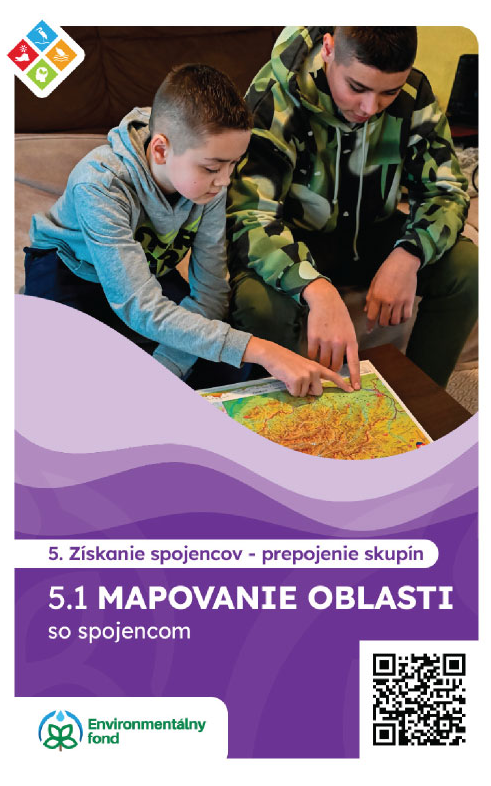 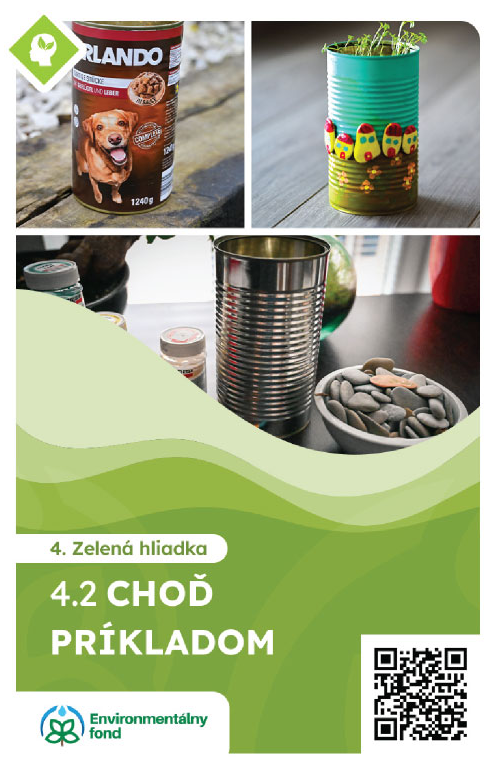 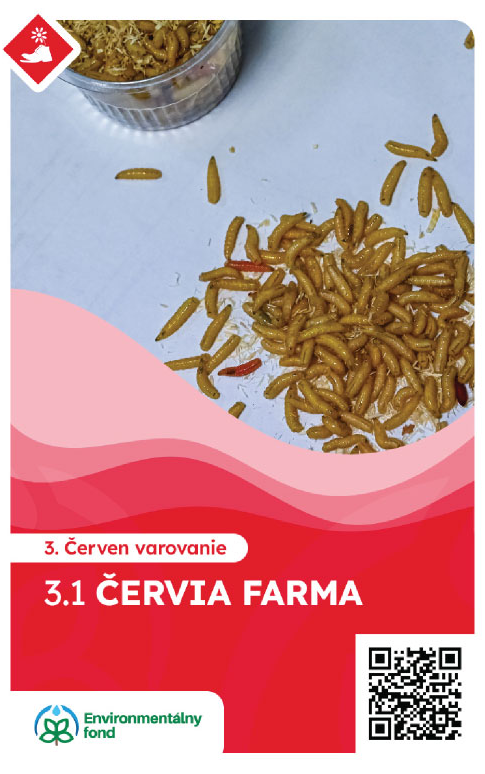 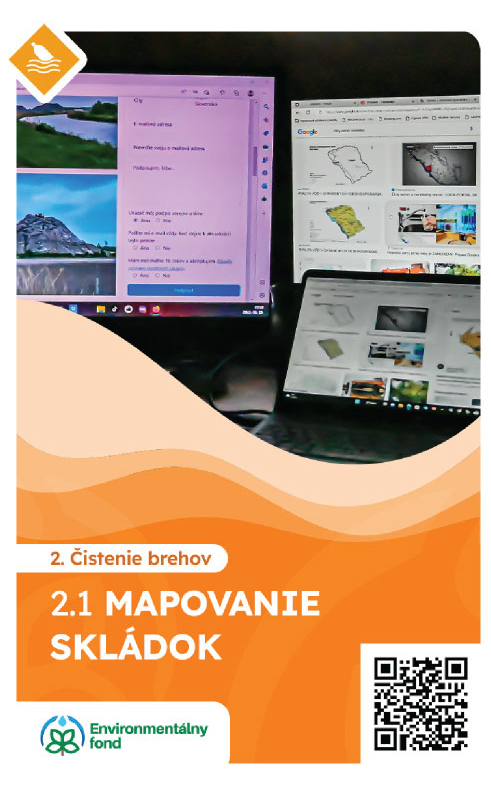 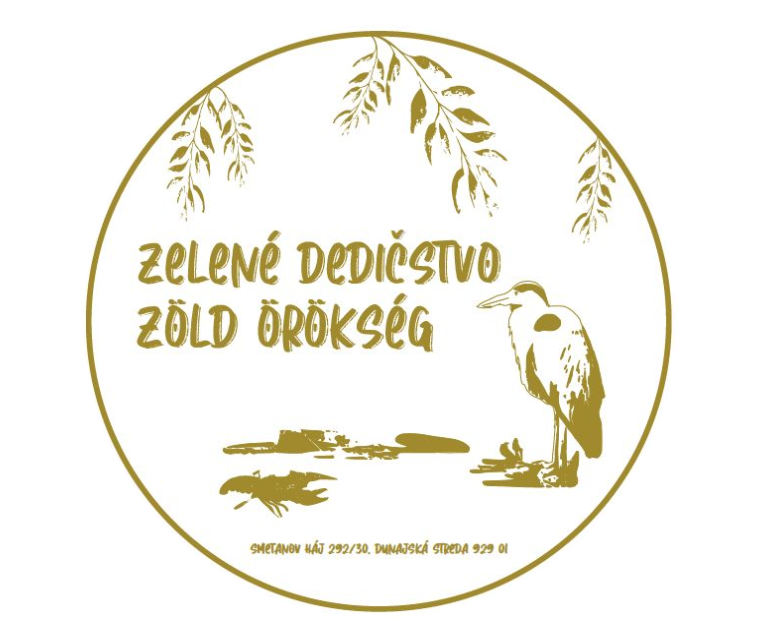 Vyplňte úlohu
#2
Nájdite úlohu
na splnenie
#1
Prihláste sa
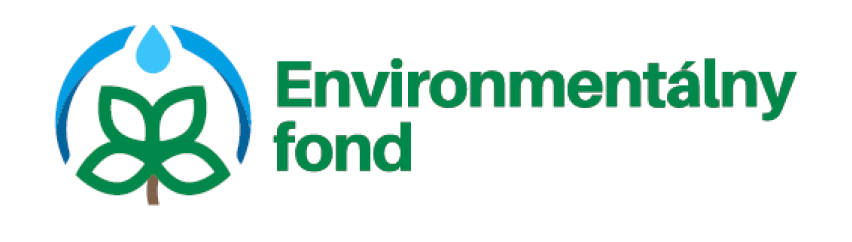 Podporil:
KROK
Koľko je úloh?
Aké sú typy úloh a výziev?
#4
Získajte body
a odomknite ďalšie úlohy
#3
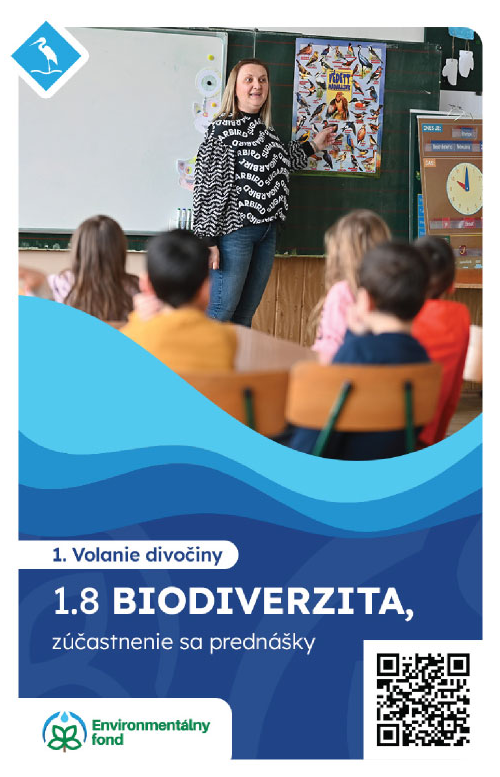 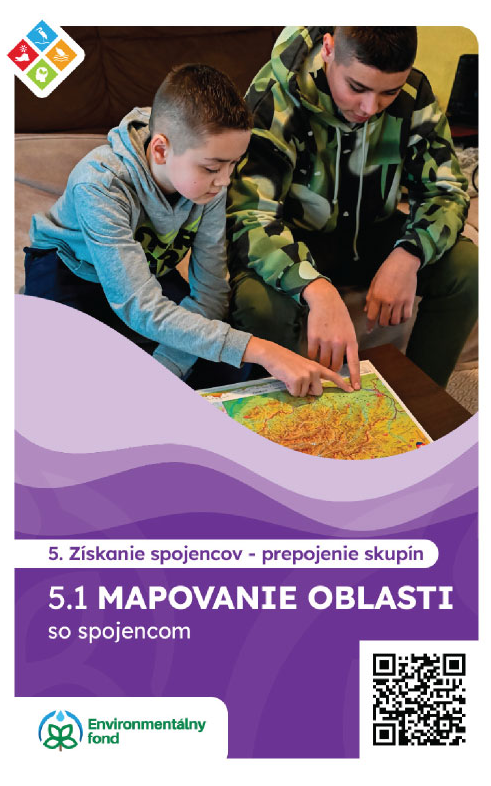 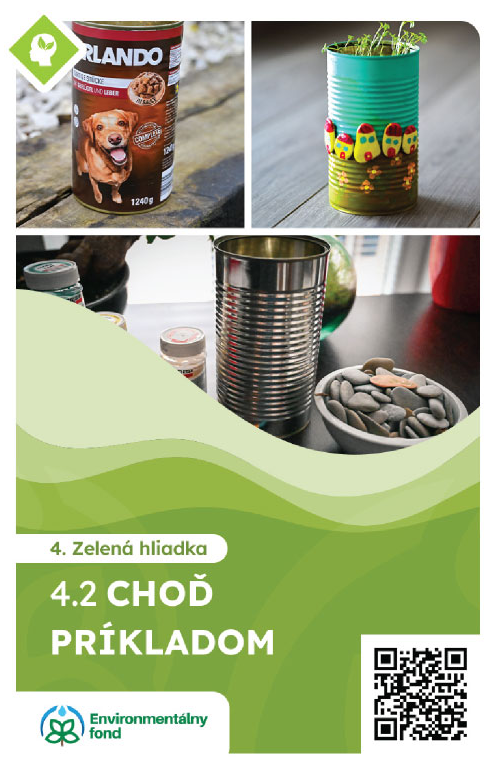 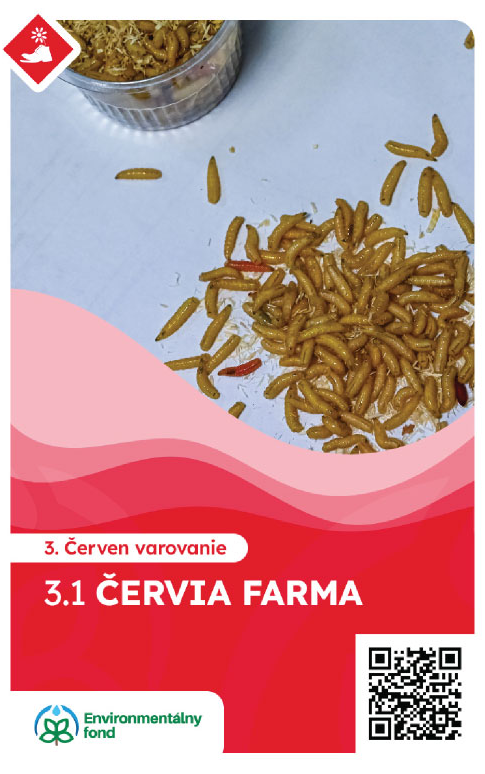 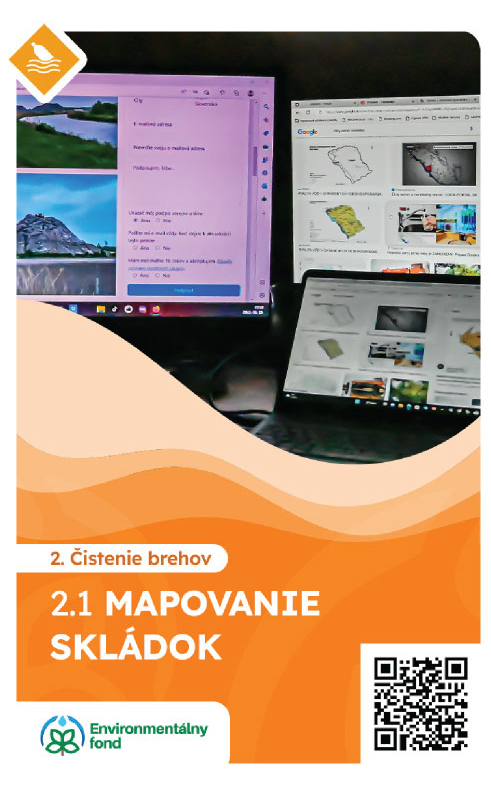 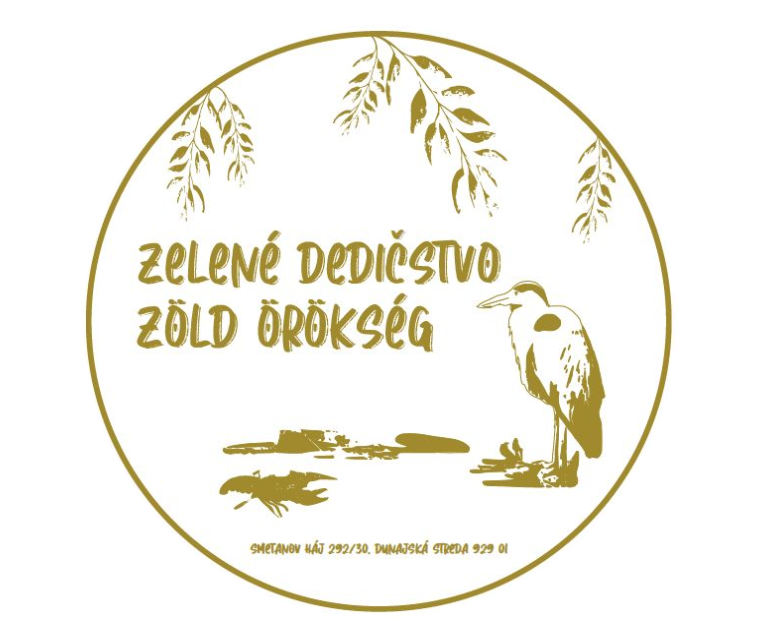 Vyplňte úlohu
5 skupín
X
8 úloh/skupina
=
celkom 40 úloh
#2
Nájdite úlohu
na splnenie
#1
Prihláste sa
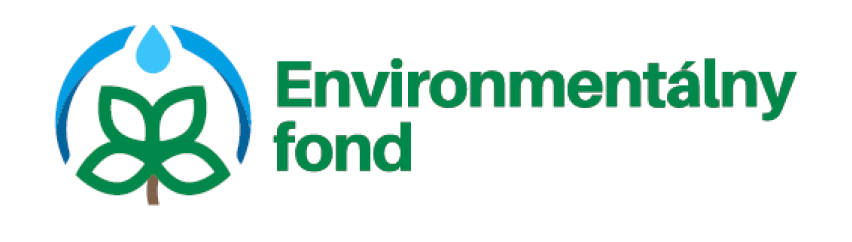 Podporil:
KROK
Ako zúžitkujeme údaje?
Koľko je úloh?
#4
Získajte body
a odomknite ďalšie úlohy
Vybudujeme databázu flóry a fauny Klátovského ramena
#3
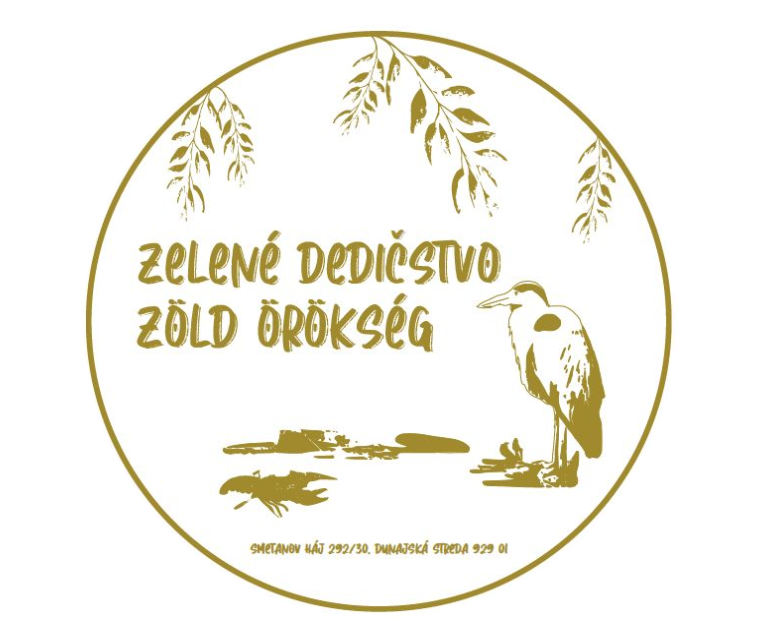 Vyplňte úlohu
#2
Nájdite úlohu
na splnenie
#1
Prihláste sa
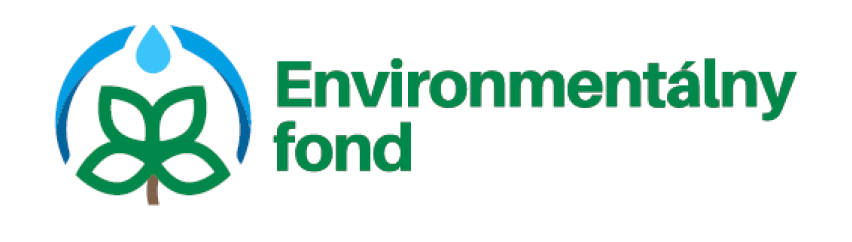 Podporil:
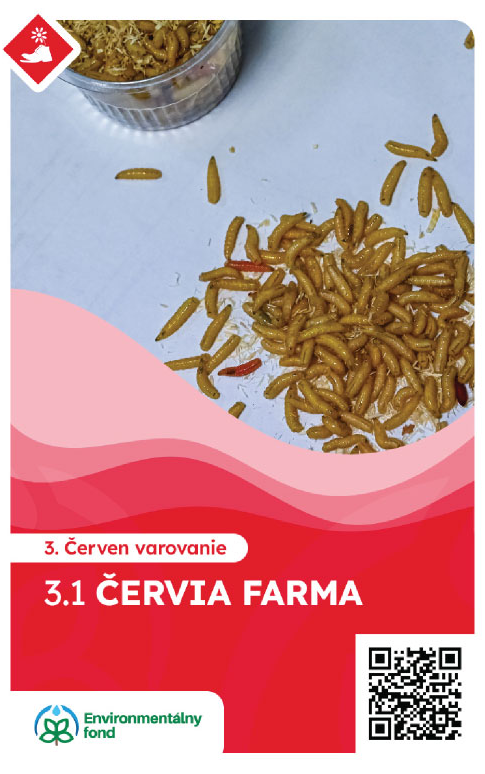 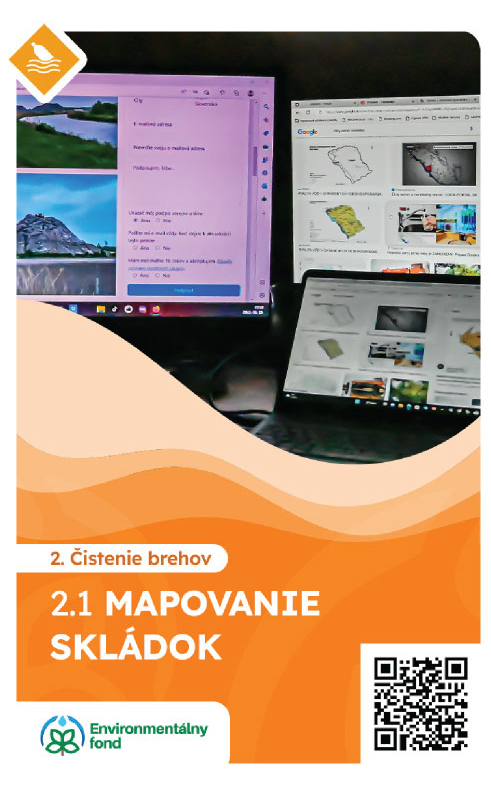 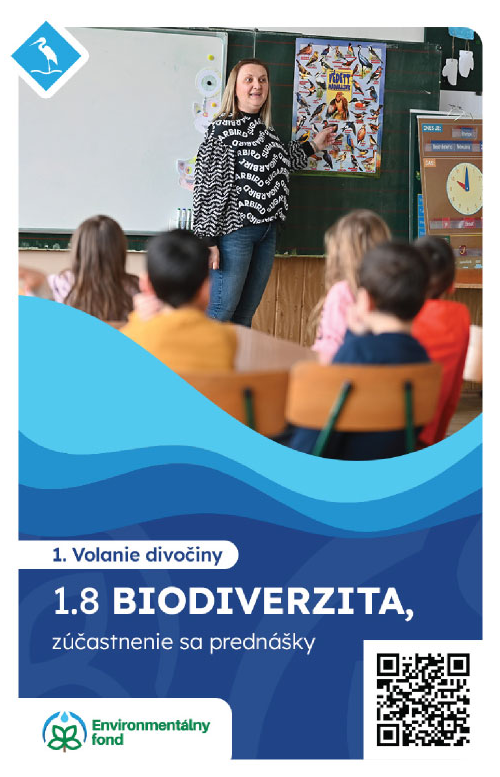 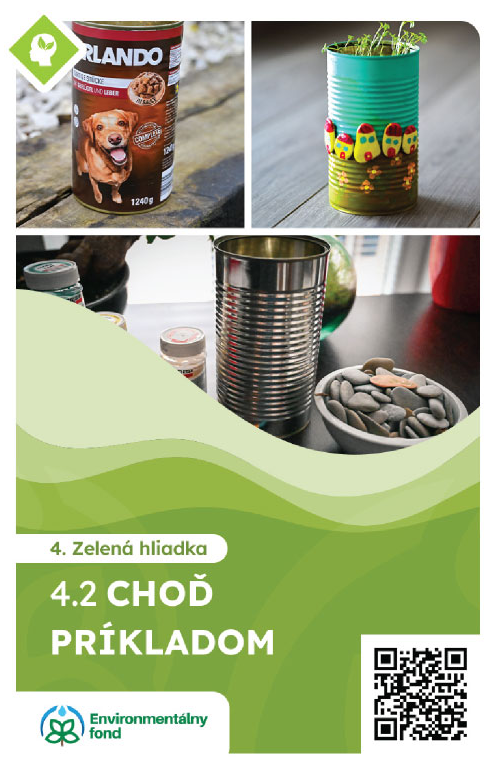 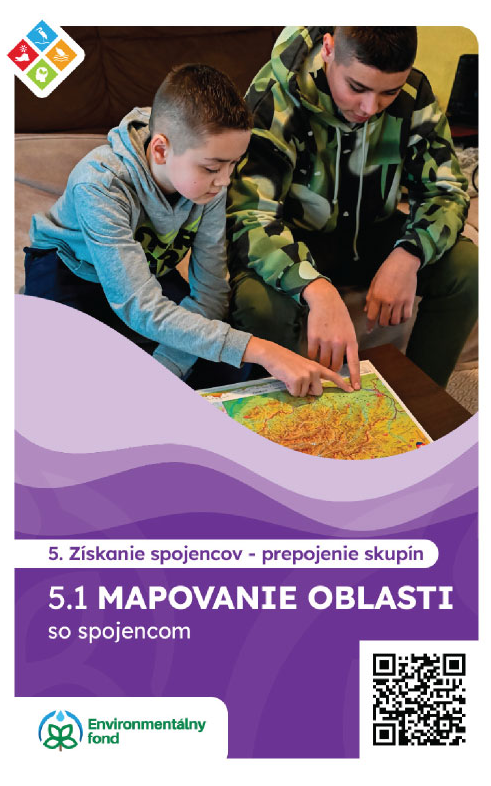 KROK
Ako zúžitkujeme údaje?
#4
Získajte body
a odomknite ďalšie úlohy
Vybudujeme databázu flóry a fauny Klátovského ramena
#3
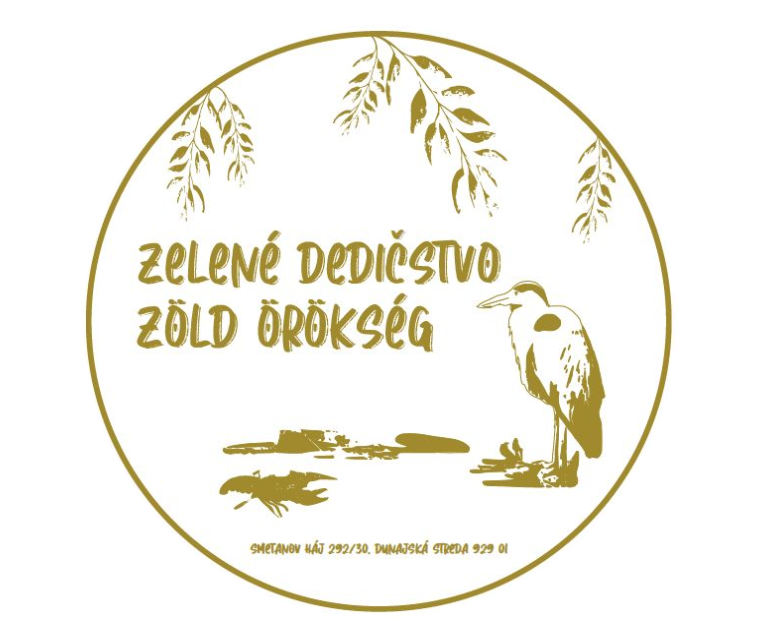 Vyplňte úlohu
#2
Nájdite úlohu
na splnenie
#1
Prihláste sa
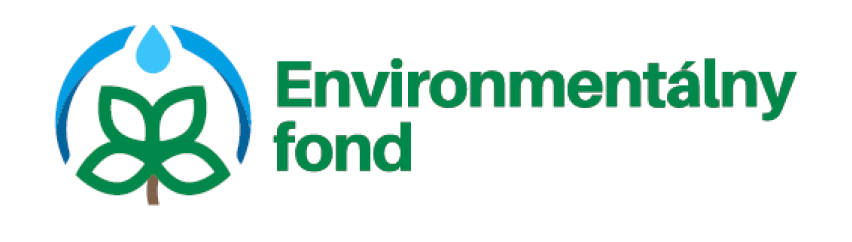 Podporil:
KROK
Ako zúžitkujeme údaje?
#4
Získajte body
a odomknite ďalšie úlohy
Vybudujeme databázu flóry a fauny Klátovského ramena
#3
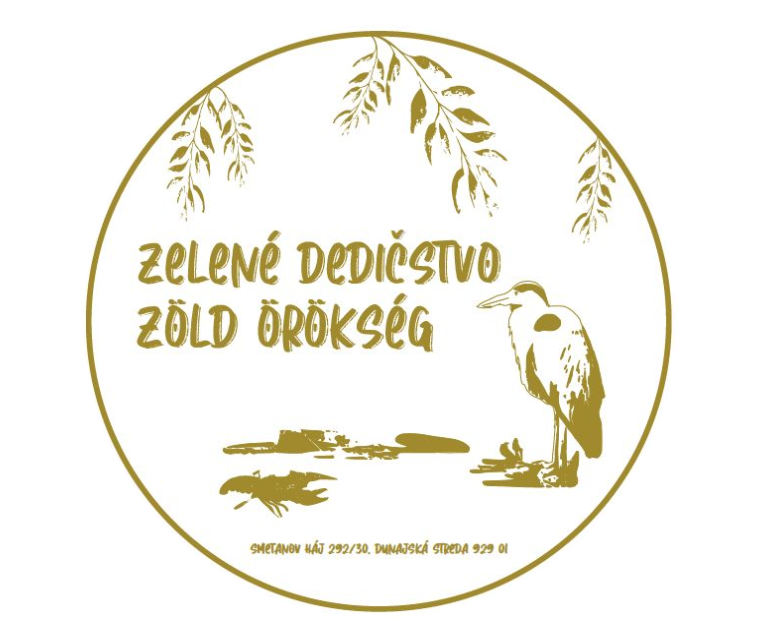 Vyplňte úlohu
#2
Nájdite úlohu
na splnenie
#1
Prihláste sa
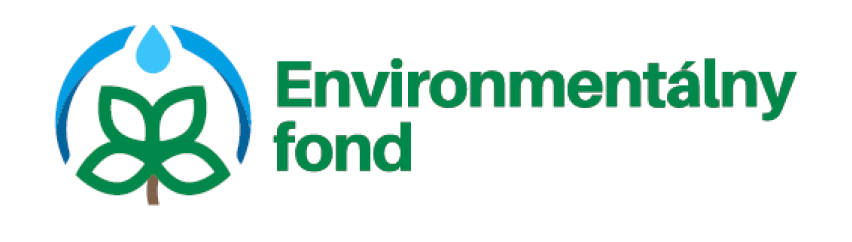 Podporil:
KROK
#4
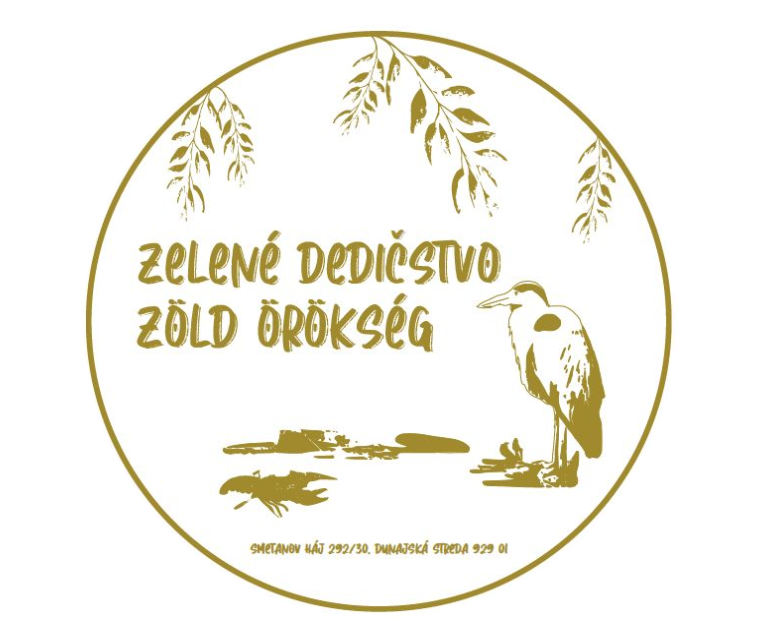 Často kladené otázky
#3
Čo sa stane ak úlohu vyplním viackrát?
#2
#1
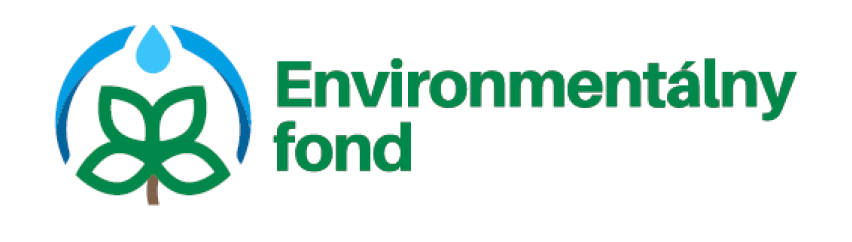 Podporil:
KROK
#4
Čo sa stane ak úlohu vyplním viackrát?
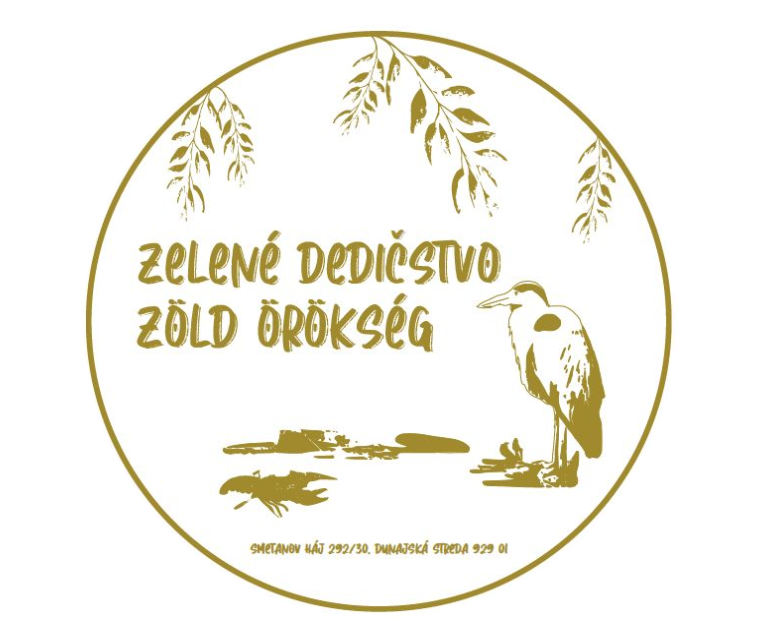 Často kladené otázky
#3
Stratil som karty, môžem pokračovať?
#2
#1
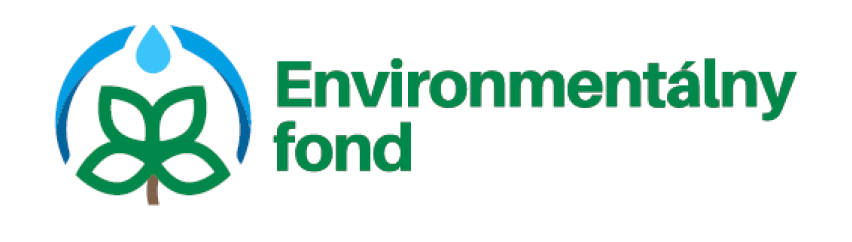 Podporil:
KROK
Čo sa stane ak úlohu vyplním viackrát?
#4
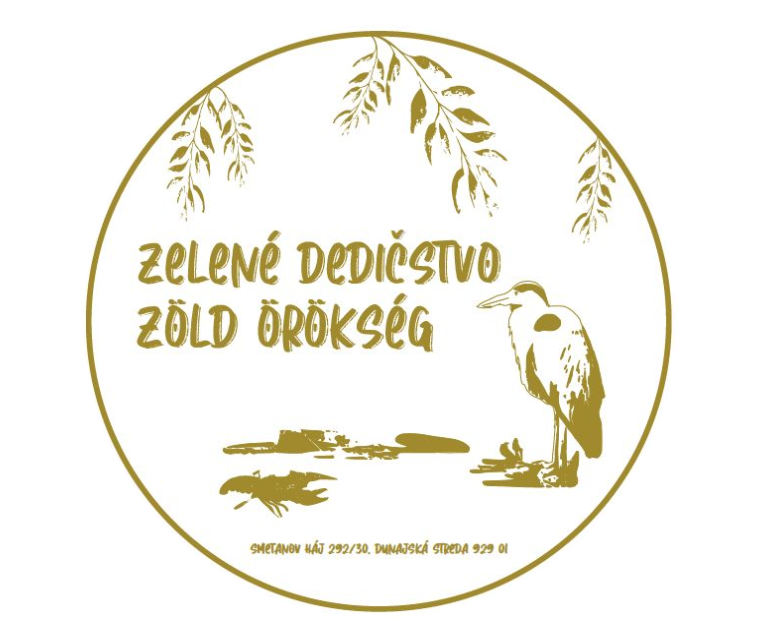 Stratil som karty, môžem pokračovať?
Často kladené otázky
#3
Aké technické prostriedky sú potrebné pre vykonanie úloh?
#2
#1
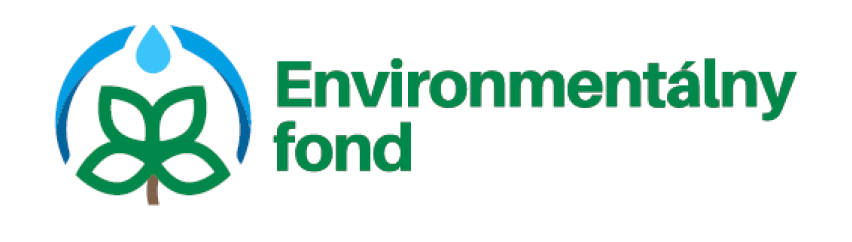 Podporil:
Čo sa stane ak úlohu vyplním viackrát?
KROK
Stratil som karty, môžem pokračovať?
#4
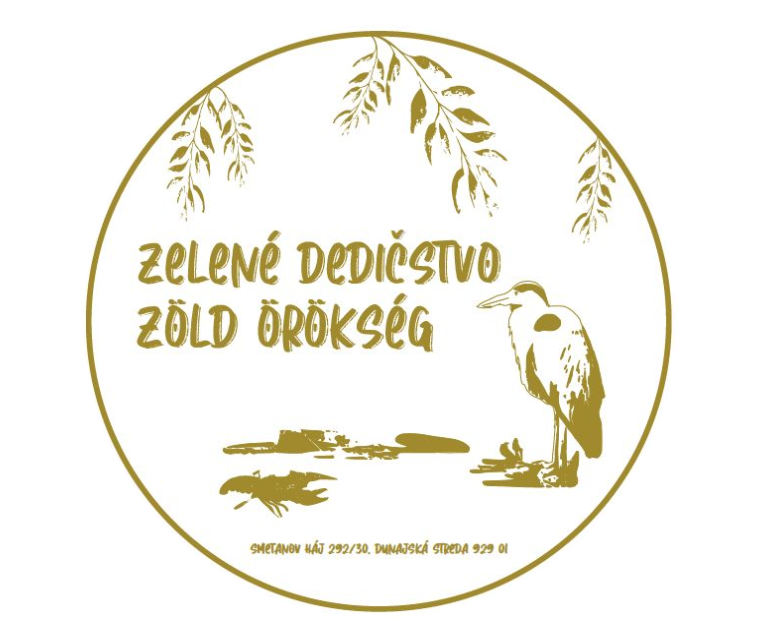 Často kladené otázky
#3
Aké technické prostriedky sú potrebné pre vykonanie úloh?
#2
Úlohy je potrebné vykonávať pri Klátovskom ramene?
#1
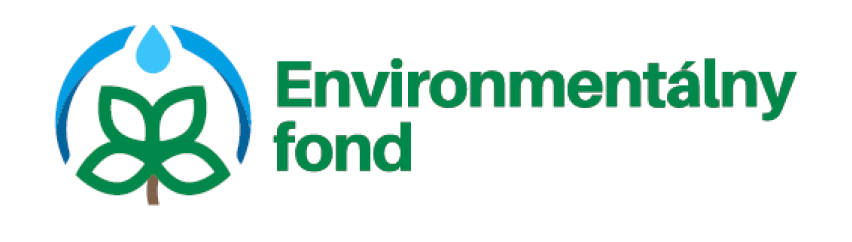 Podporil:
KROK
#4
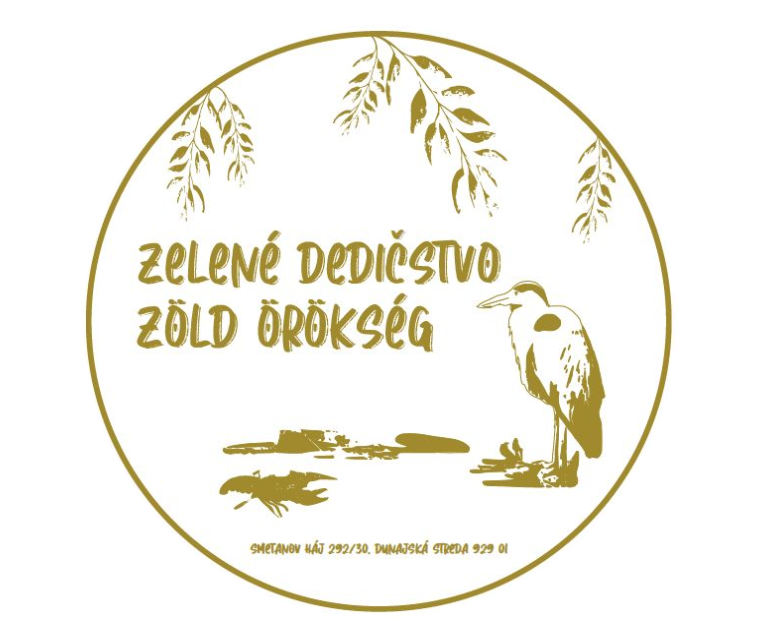 Často kladené otázky
#3
Priestor pre otázky
#2
#1
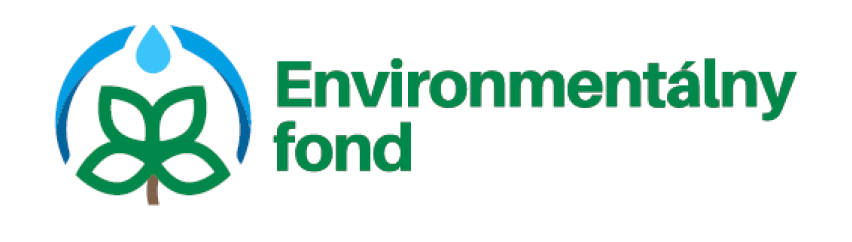 KROK
#4
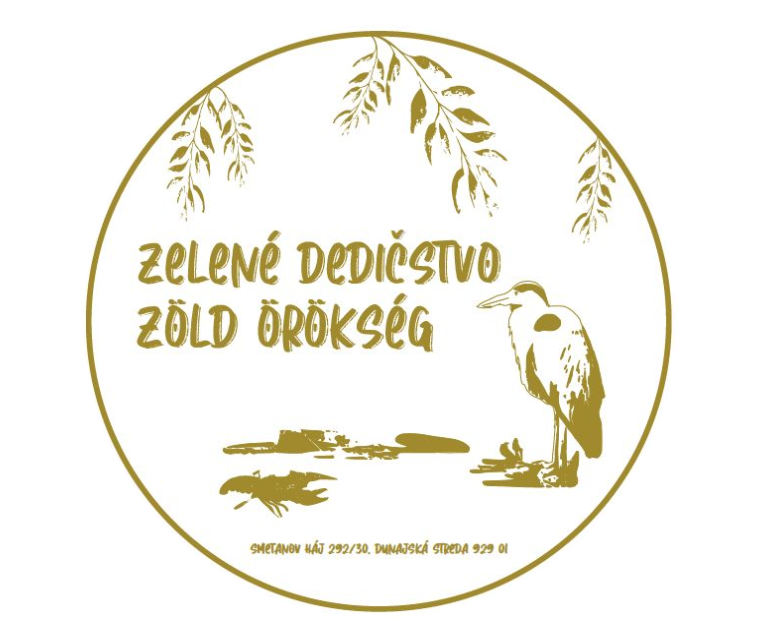 Často kladené otázky
#3
ĎAKUJEME!
#2
#1
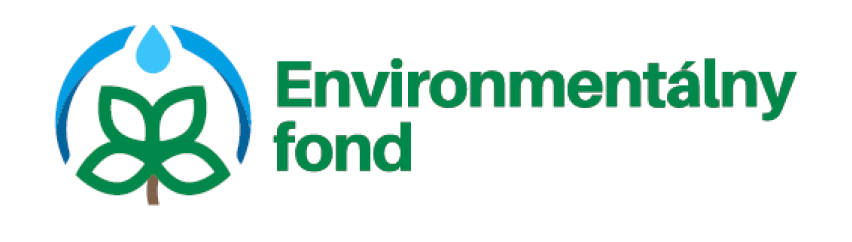